UK National Qualifications Framework
Stirling Wood, TVET Specialist
www.britishcouncil.org
1
The UK Model
www.britishcouncil.org
2
UK National Qualifications Framework (NQF)
One framework from Level 1 to Level 8… in England and Northern Ireland – different Frameworks and Levels in Scotland and Wales

Responsibility of one Government Ministry.

Higher Education degrees not included, but comparability of Levels.

Regulated by one Authority that reports directly to Parliament.

Numerous Awarding Organisations develop qualifications and place them on the Framework

Training providers can choose which Awarding Organisation they use – usually based on cost, quality assurance, and customer service.
www.britishcouncil.org
3
What we have learned…
What to do.

What not to do.

A centralised system is the only way to ensure a consistent approach to ensuring quality.

One framework is better than three!

Regulation is essential:
must be truly independent of those Government Ministries who 'own' the Framework, but must be part of the Instruments of Government.
www.britishcouncil.org
4
Implementation
www.britishcouncil.org
5
Implementation – Phase One
Legislation for instruments of regulation
Legislation to establish NQF
Establish Regulators
Develop regulatory criteria
Accredit awarding organisations
www.britishcouncil.org
6
Implementation – Phase Two
Training Providers
Employers
Awarding organisations develop Learning Outcome and qualifications
Regulators accredit Learning Outcomes and qualifications
Trade Bodies
Awarding Organisations regulate training providers
Awarding Organisations approve training providers
www.britishcouncil.org
7
Implementation – Phase three
Training Providers
Regulators regulate & audit Awarding Organisations
Regulators accredit Learning Outcomes and qualifications for fixed period
Employers
Awarding Organisations review Learning Outcomes and qualifications when required
Awarding Organisations submit revised Learning Outcomes and qualifications for accreditation
Trade Bodies
Awarding Organisations redevelops Learning Outcomes and qualifications
www.britishcouncil.org
8
Development of Learning Outcomes
Learning Outcomes and qualifications given to training providers for use
National Skills Standards developed with industry
Government checks with Industry for involvement and agreement
National Skills Standards given to Awarding Organisations
Learners undertake training that leads to qualifications
Learning Outcomes combined to form modules and qualifications
Submitted to Government for approval
Learning Outcomes developed with Industry participation
www.britishcouncil.org
9
Development of Learning Outcomes
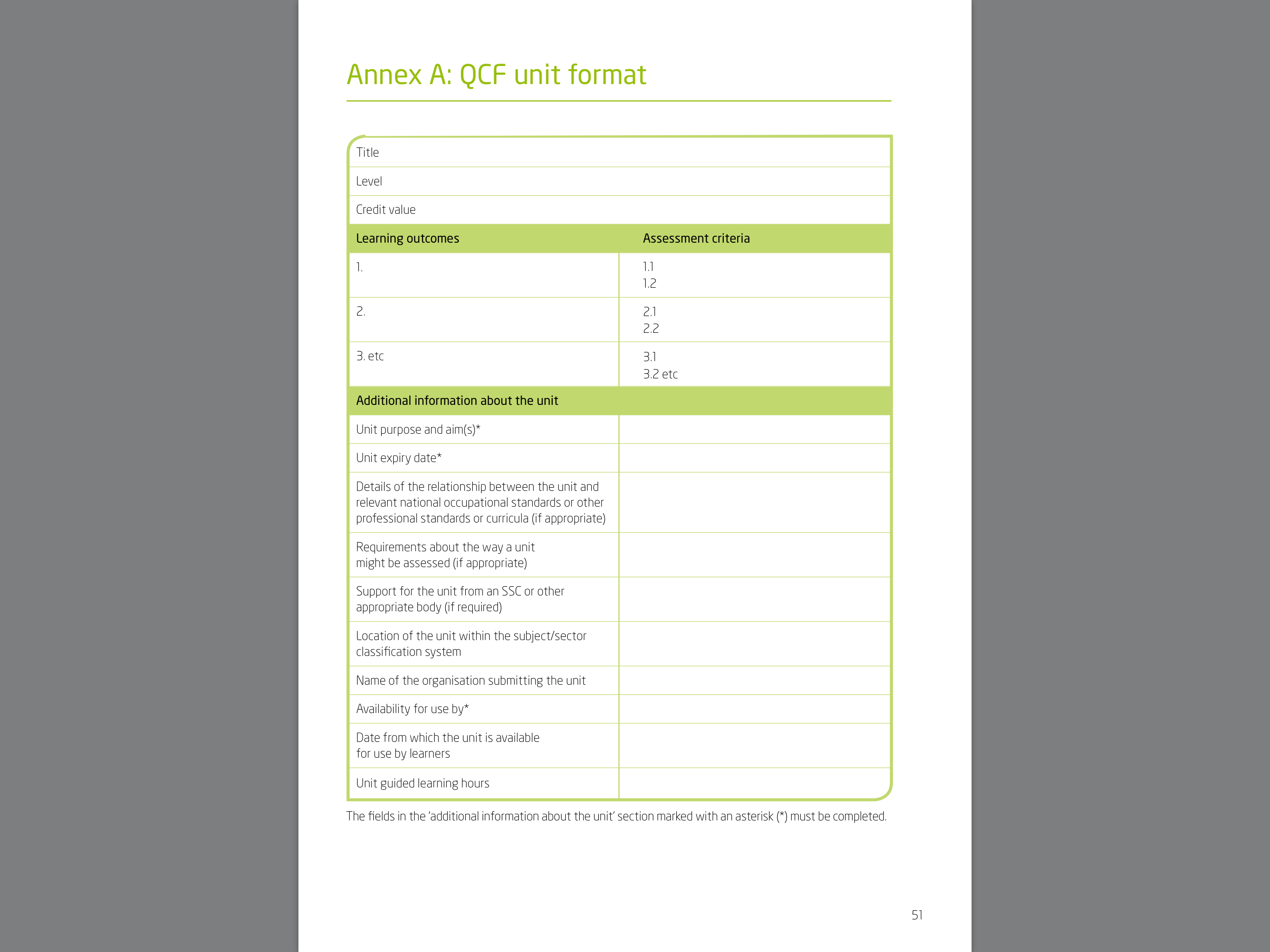 Learning Outcomes should state the achievements the learner will take away with them from the learning experience which they will be able to apply in the future

For each Learning Outcome there should be a set of Assessment Criteria that will allow consistent and accurate judgements to be made about the achievement of the Learning Outcome.
www.britishcouncil.org
10
Development of Learning Outcomes
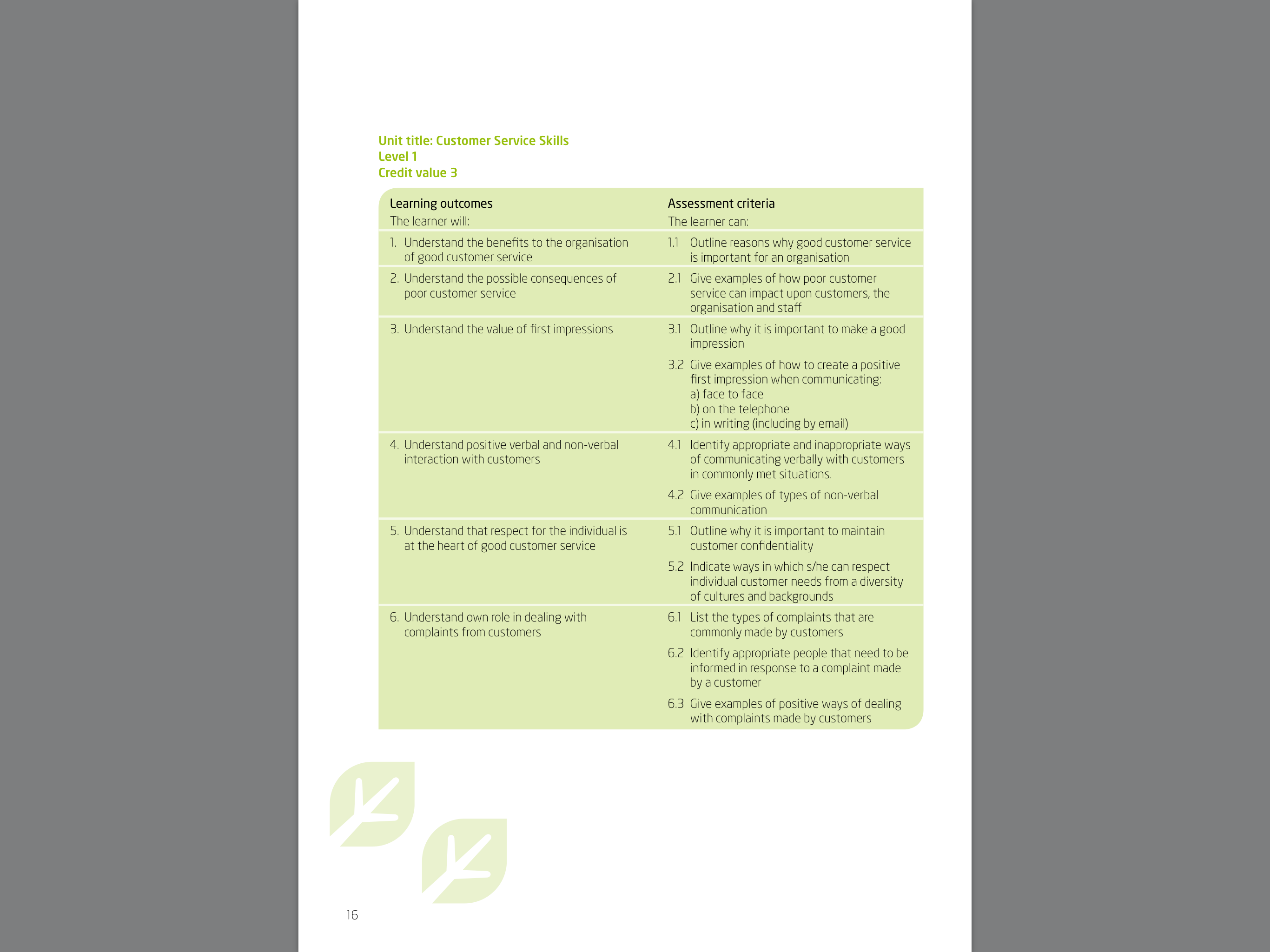 Learning Outcomes should state the achievements the learner will take away with them from the learning experience which they will be able to apply in the future

For each Learning Outcome there should be a set of Assessment Criteria that will allow consistent and accurate judgements to be made about the achievement of the Learning Outcome.
www.britishcouncil.org
11
NQF Stakeholder Relationships
GOVERNMENT MINISTRIES
SETS NQF
POLICY
IMPLEMENTS NQF POLICY THROUGH REGULATION
REGULATOR
PROVIDES LEARNING OUTCOMES/QUALIFICATIONS  THAT ENABLE NQF DELIVERY
AWARDING ORGANISATIONS
USES LEARNING OUTCOMES/QUALIFICATIONS THAT ENABLE NQF DELIVERY
TRAINING PROVIDERS
www.britishcouncil.org
12
NQF Stakeholder Relationships
GOVERNMENT MINISTRIES
REGULATOR
TRADE BODIES
AWARDING ORGANISATIONS
TRAINING PROVIDERS
EMPLOYERS
LEARNERS
www.britishcouncil.org
13
NQF Stakeholder Relationships
GOVERNMENT MINISTRIES
REGULATOR(S)
TRADE BODIES
AWARDING ORGANISATIONS
TRAINING PROVIDERS
EMPLOYERS
LEARNERS
www.britishcouncil.org
14
Role of NQF Stakeholders
www.britishcouncil.org
15
Role of a Qualifications Regulator
Maintain standards in vocational qualifications.

Takes policy direction from Government Ministries.

Report directly to central Government.

Ensure that:
regulated qualifications reliably indicate the knowledge, skills and understanding students; have demonstrated;
assessments and exams show what a student has achieved, and;
public have confidence in qualifications.

Sanctions Awarding Organisations for maladministration and malpractice.
www.britishcouncil.org
16
Role of an Education Regulator
Inspect and regulate services providing education and skills for learners of all ages.

Takes policy direction from Government Ministries.

Report directly to central Government.

Inspect training providers.

Ensures standards of teaching, facilities, resources, and equipment.

Sanctions training providers if standards are not being met.
www.britishcouncil.org
17
Role of a Single Regulator
Ministry
Chief Regulator
Head 
of 
Compliance
Head of
Strategy and Policy
Head 
of  
Accreditation
Head
of
Standards
Head
of
Communications
Strategy and
Policy Managers
Accreditation Managers
Internal Comms Manager

External Comms Manager
Compliance Managers
Inspectors
www.britishcouncil.org
18
Role of Awarding Bodies
Awarding Organisations are approved to offer qualifications/certifications which involves approval of the organisation and approval of their qualifications.

Provides external guarantee of quality & relevance.

Must meet quality threshold.

Regulated by Government Regulator.

Sanctions training providers if Awarding Organisations requirements are not being met, either through maladministration or malpractice.
www.britishcouncil.org
19
Role of Training Providers
To provide the curriculum/syllabus for training programmes.

Deliver training programmes that lead to qualifications achievement.

Assess the learners ability to meet the requirements of the qualifications.

Internally quality assure the assessments of learners.

Regulated by:
Government Regulators;
Awarding Organisations, and;
funding agencies.

Sanctioned if not meeting criteria.
www.britishcouncil.org
20
Questions for consideration
How do we ensure Learning Outcomes have a common structure, organisation, and presentation across all Levels?

How do we ensure high-quality enterprise involvement in the development of Learning Outcomes?

How do we ensure that all relevant stakeholders' views are heard and acknowledged?

Once developed, how do we maintain the currency of Learning Outcomes?

With such a new development, how do we build its credibility with enterprises, training providers, and learners?

What role does each of the following stakeholders play:
Government Ministries;
Training Providers;
Enterprises;
Trade Bodies, and;
Learners?

Can we look at good examples, happening currently, and 'nationalise' these… and how do we do that?
www.britishcouncil.org
21
Thank You

Stirling Wood
stirling@stirlingwood.wanadoo.co.uk
+44 7875 720428
www.britishcouncil.org
22